Testicular Pathology
Sufia Husain.
Pathology Department
KSU, Riyadh
April 2017
Reference: Robbins & Cotran Pathology and Rubin’s Pathology
Lecture outline
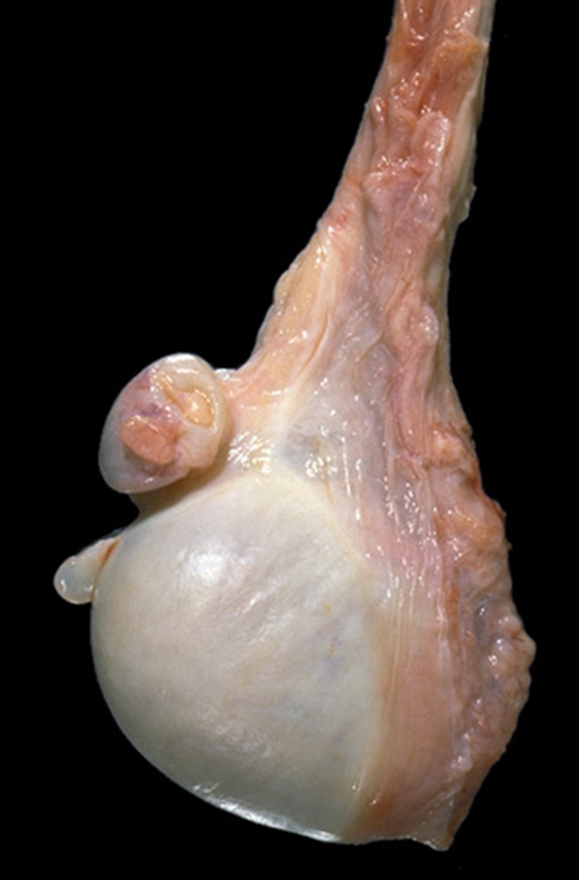 At the end of this lecture, the student should be able to:
Have a working knowledge of the  normal histology of the testis and epididymis.
Know the predisposing factors and pathology of epididymitis.
Epididymitis  and  orchitis
Non specific Epididymitis  and  orchitis
Granulomatous/Autoimmune Orchitis
Gonorrhea
Tuberculosis
Be familiar with the basic classification and pathology of testicular tumors.
Testicular tumors
seminoma 
yolk sac tumor 
embryonal carcinoma  
Teratoma
choriocarcinoma.
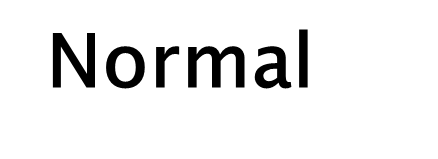 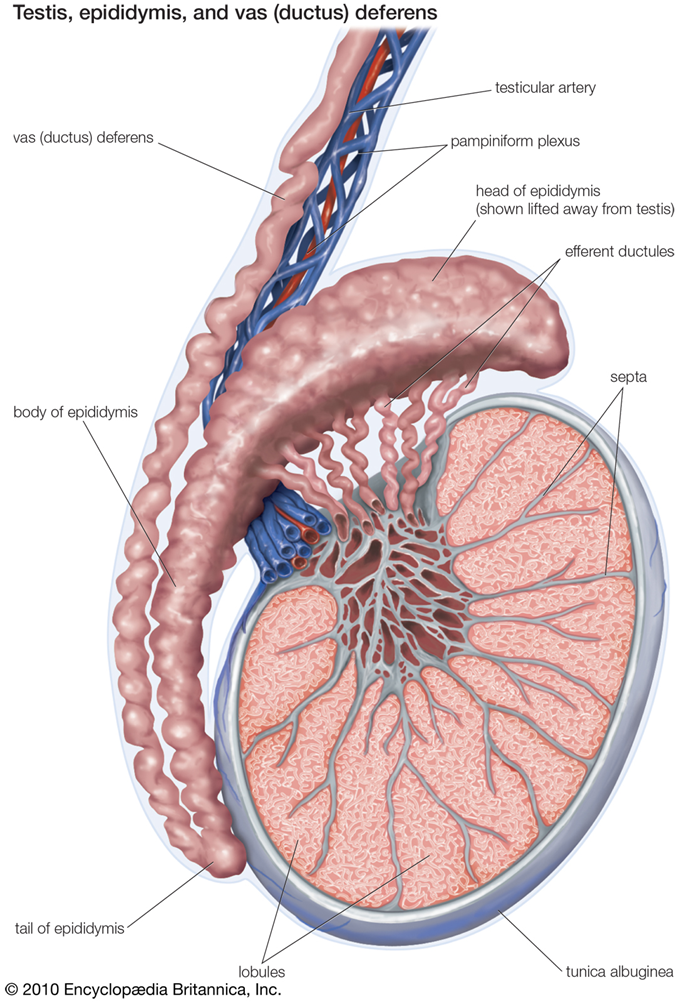 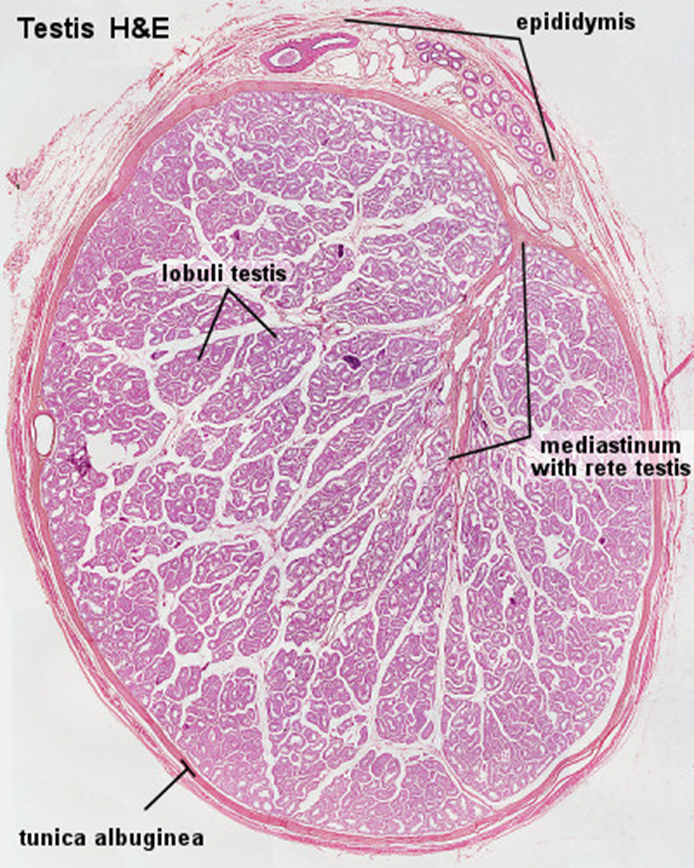 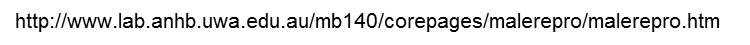 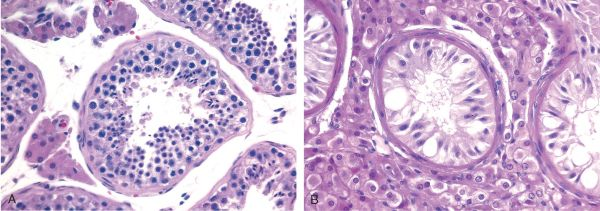 Taken from Robin and Cotran pathological basis of disease 2010 by Saunders,
Testicular diseases
Epididymitis and orchitis:

Epididymitis: inflammation of epididymis
Orchitis: inflammation of testis
Inflammatory conditions are generally more common in the epididymis than in the testis.
However, some infections, notably syphilis, may begin in the testis with secondary involvement of the epididymis
Inflammation: epididymitis and orchitis
1.Non specific epididymitis and orchitis: 
are commonly related to infections in the urinary tract  (cystitis, urethritis and genitoprostatitis). 
infections reach the epididymis/testis through the vas deference or the lymphatics of the spermatic cord.
Causative organisms vary with age;
Children: it is uncommon. Usually associated with a congenital genitourinary abnormality and infection with Gram –ve rods.
In men younger than  age 35 years: Chlamydia trachomatis and Neisseria are common causative organisms.
In men older than 35 Y: E.Coli and Pseudomonas.
Microscopic findings:
congestion, edema and infiltration by neutrophils, macrophages and lymphocytes. 
initially involves the interstitium but later involves seminiferous tubules
may progress to frank abscess.
Heals by fibrous scarring.
Leydig cells are not usually destroyed.
Inflammation: epididymitis and orchitis
2.Granulomatous (autoimmune) epididymitis & orchitis: 
middle–aged men present with unilateral testicular mass. 
mimic testicular tumor.
microscopy: granulomatous inflammation with plasma cells and lymphocytes.
autoimmune basis is suspected.
May be in response to disintegrated sperm, post-infectious, due to trauma or sarcoidosis.
3.Gonorrhea:
Gonoccocal  infection can spread from urethra to prostate, seminal vesicles and then to epididymis and testis leading to suppurative orchitis and even abscess.
4.Tuberculosis:
Begins in the epididymis and spreads to the testis.
There is associated tuberculous prostatitis and seminal vesiculitis 
Microscopy: Caseating Granulomas
Testicular Tumors
Testicular Tumors
Testicular tumors are the most important cause of firm, painless enlargement of testis. 
Peak incidence between the ages of 20 and 34 years.
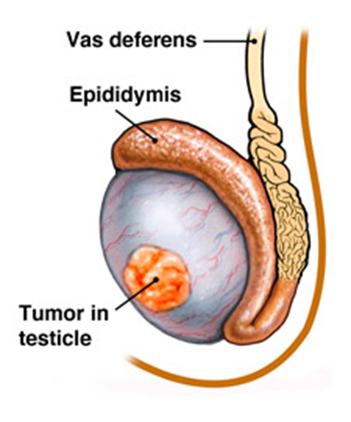 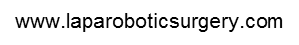 Classification of testicular tumors
Testicular tumors are a heterogeneous group of tumors divided into germ cell tumors and sex cord stromal tumors:
 1) GERM CELL TUMORS (95% of testicular tumors)
Tumors with One Histologic Pattern (pure form) 
Seminomatous germ cell tumors: 
Seminoma 
Spermatocytic  seminoma
Non-Seminomatous germ cell tumors (NSGCT):
Embryonal carcinoma
Yolk sac (endodermal Sinus) tumor
Choriocarcinoma
Teratoma: they can be mature, immature or with malignant transformation
Tumors with more than one Histologic Pattern: mixed germ cell tumor (mixed form)
2) SEX CORD STROMAL TUMORS.
	Leydig cell tumor
	Sertoli cell tumor
In adults, 95% of testicular tumors are germ cell tumors, and all are malignant. 
Sertoli or Leydig cells (sex cord/stromal tumors) are uncommon and are usually benign.
GERM CELL TUMORS (GCT)
Between 15-30 years of age, these are the most common tumor in men.
Most of gem cell tumors are highly aggressive cancers, capable of  extensive dissemination
Good news is that with current therapy most of them can be cured.
Germ cell tumors may have 
a single tumor type component 
or as is 60% of cases a mixture of tumor types e.g. mixtures of seminomatous and non-seminomatous components.
Most GCTs originate from  precursor lesions called  intratubular germ cell neoplasia (it is like carcinoma-in-situ)
GERM CELL TUMORS (GCT)
Predisposing factors:
Cryptorchidism is associated with a 3 to 5 fold increase in the risk of cancer in the undescended testis and in the contralateral descended testis. About 10% cases of testicular cancer have cryptorchidism. 
Testicular dysgenesis 
Genetic factors
Strong family predisposition. Brothers, fathers and sons of testicular cancer patients are at risk.
There is a high risk of developing cancer in one testis if the contralateral testis has cancer. 
Testicular tumors are more common in whites than in blacks.
Seminoma
Is the most common type of testicular tumors.
It is also the most common type of testicular GCT (50%)
Almost never occur in infants
Peak incidence in the 30ies
An identical tumor occurs in the ovary (called dysgerminoma).
Classic seminoma is highly sensitive to radiation therapy, and the overall 5-year survival is 90 to 95%.
Gross morphology
Bulky masses, sometimes very large
Homogenous ,gray-white, lobulated cut surface
No necrosis or hemorrhage
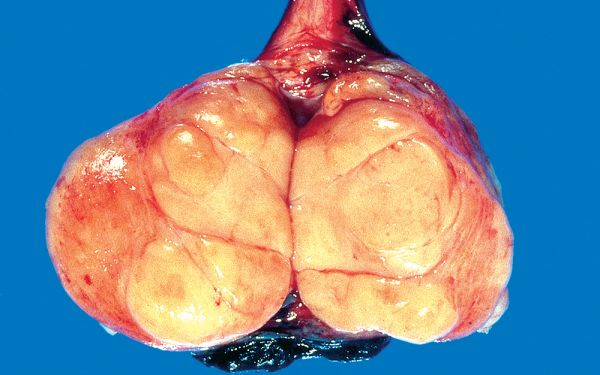 Taken from Robin and Cotran pathological basis of disease, 2010 Saunders
Seminoma
Microscopic morphology
sheets of uniform cells divided into lobules by delicate fibrous septa containing lymphocytes.
Cells are large and round with large nucleus and prominent nucleoli
Cytoplasm of tumor cell has glycogen
Positive for PLAP, OCT4 stain and c-kit (CD117).
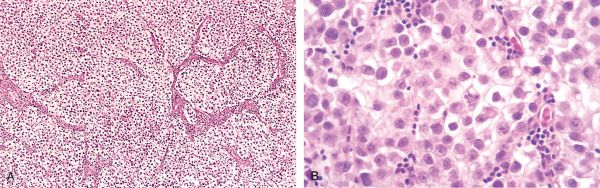 Taken from Robin and Cotran pathological basis of disease, 2010 Saunders
Spermatocytic Seminoma
Uncommon: 1-2 % of testicular GCTs
Over age 65
Slow growing tumor, does not metastasize
Prognosis is excellent
Embryonal Carcinoma
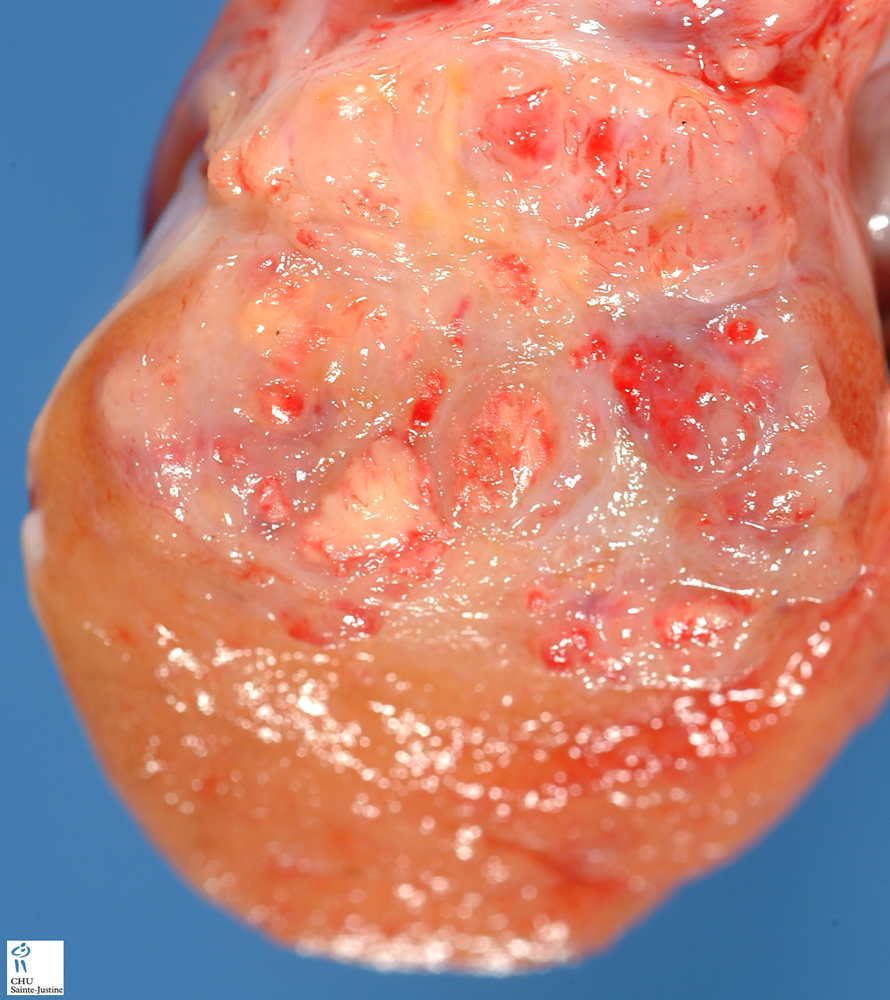 It accounts for about 15 to 35% of testicular GCTs 
20 to 30 year age group
More aggressive than seminomas
metastasizes early via both lymphatic and hematogenous routes.
Radiation is not as effective as with seminoma, but newer chemotherapeutic agents are very effective with greatly improved prognosis. 
Grossly: smaller than seminoma, poorly demarcated
Variegated with foci of necrosis and hemorrhage
Can be seen combined with other GCTs (in  mixed GCTs)
Tumor cells are positive for cytokeratin (CK) and CD30 stain
http://www.humpath.com/spip.php?article4540
Yolk Sac Tumor
Also called Endodermal sinus tumor
Testicular yolk sac tumors occur in two forms: 
as a pure form in young children (pure YST of the adult testis is rare)
as in combination with other NSGCTs, mainly embryonal carcinoma, in adults.    
It is the most common tumor in infant and children up to 3 years of age and it has a very good prognosis in infants and children.
In adults it occurs as a part or component of mixed GCT (commonly mixed with embryonal carcinoma)
Patients have elevated serum alpha fetoprotein (AFP). AFP may be used as a marker of disease progression in the patient's serum and also aid in diagnosis.
The biologic behavior of YST is similar to that of embryonal carcinoma
 Gross morphology:
Non encapsulated, homogenous, yellow white, mucinous 
Microscopic morphology
Tumor shows structure resembling endodermal sinuses called as Schiller-Duval bodies are characteristic.
Hyaline–pink globules
Tumor cell are positive for alphafetoprotein (AFP) and alpha-1-antitrypsin stain.
Choriocarcinoma
Highly malignant tumor
Patients have elevated serum human chorionic gonadotropin (HCG) 
Small sized lesions
Prominent hemorrhage and necrosis
Made up of malignant trophoblastic (placental) tissue (cyto-trophoblastic and syncytio-troblastic cells)
Tumor cells positive for human chorionic gonadotropin (HCG) stain
Pure choriocarcinoma of the testis is extremely rare, and the tumor is much more common as a component of mixed GCT.
Teratoma
It is a tumor composed of various different types of cells or organ components
Any age, infancy to adult life
In its pure form it is common in infants and children second to yolk sac tumor (in this age group)
In adult the pure form is rare. It occurs as part of mixed GTC
webpath.med.yale.edu
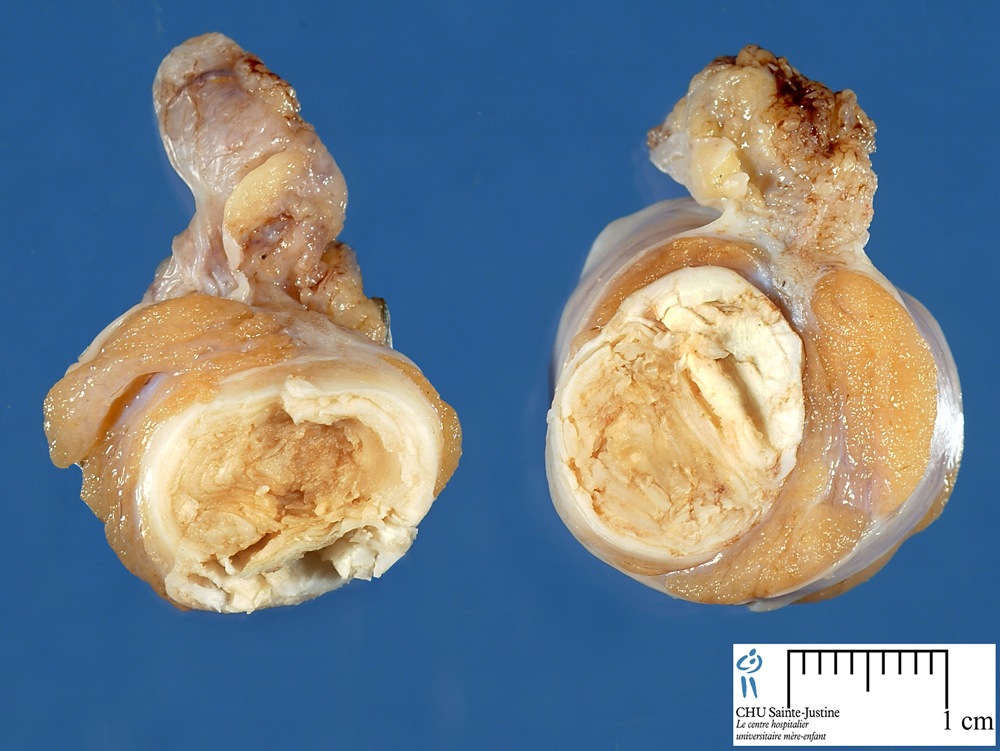 www.humpath.com
Teratoma
Usually large 5 -10 cm
Heterogenous appearance with solid and cystic areas. Can show bone, cartilage and teeth grossly.
Composed of bizzarely  distributed  collection of different type of cells or organ structures (heterogenous)
Any of the following cell types of various organs can be present: neural/brain, cartilage, bone, squamous epithelium, hair, glandular cells, smooth muscle, thyroid tissue, bronchial epithelium of lung, pancreatic tissue etc.
If the cells/tissue is mature looking it is called as mature teratoma.
If some of the cells/tissue component is immature it is called as immature teratoma.
If any of the cells/tissue undergoes non germ cell type of malignant tranformation it is called as teratoma with malignant transformation (rare) e.g squamous cells develop squamous cell carcinoma or the glandular cells develop adenocarcinoma.
Behavior of teratomas:
In infants and children, mature teratomas are benign and immature teratoma is considered malignant.
In post pubertal male, all teratomas are regarded as malignant, and capable of metastasis, regardless of whether the elements are mature or not.
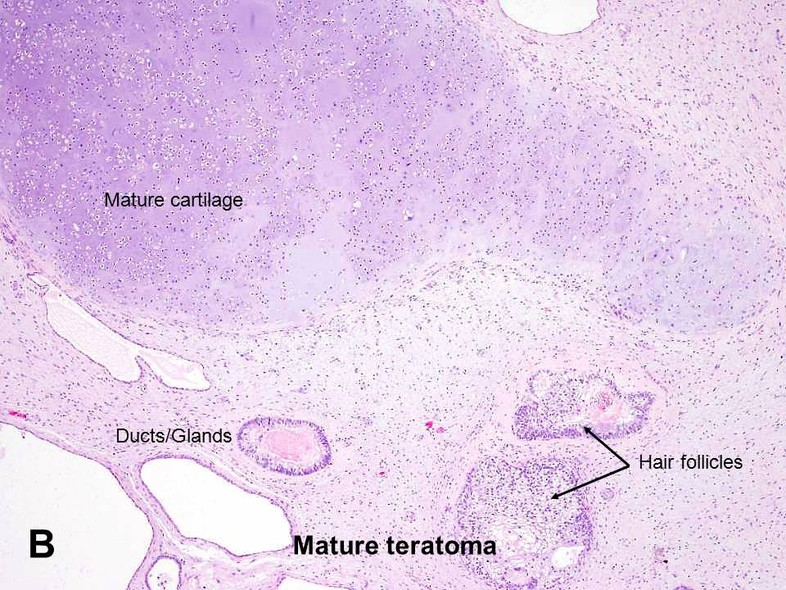 www.auanet.org/education/modules/pathology/testis-germ/teratoma.cfm
Mixed GCTs
Mixed Germ Cell Tumors are quite common. 
About half of testicular tumors are composed of a mixture of GCTs.
The common combinations/mixtures are:
Teratoma + embryonal carcinoma +/- yolk sac tumor
Seminoma + embyronal carcinoma
Clinical features of GCTs
Present as a painless enlarging mass in the testis. Generally any solid testicular mass should be considered neoplastic.
Germ cell tumors secrete hormones and enzymes that can be detected in blood (HCG, AFP, and lactate dehydrogenase) 
Biopsy of a testicular tumor is associated with a risk of tumor spillage therefore it is not recommended.
The standard management of solid testicular tumors is radical orchiectomy
GCTs can spread by direct extension to the epididymis, spermatic cord, or scrotal sac
Lymphatic spread is common. Retroperitoneal and para-aortic nodes are first to be involved
Hematogenous spread to Lung, liver, Brain, and bones.
Seminomatous tumors are radiosensitive.
Non-seminomatous tumors are chemosensitive and respond very well to chemotherapy.
Prognosis
More than 95% of patients with seminoma can be cured

90% of patients with non-seminomatous tumors can achieve complete remission with aggressive chemotherapy, and most can be cured

The rare pure choriocarcinoma is the most aggressive non-seminomatous tumor. Pure choriocarcinoma has a poor prognosis
Difference between seminoma and non-seminomatous germ cell tumors
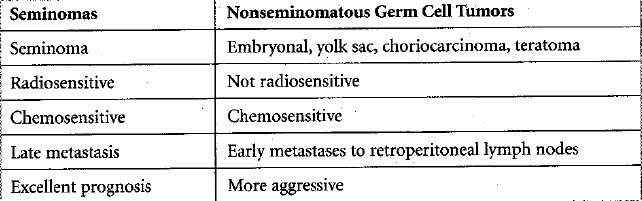